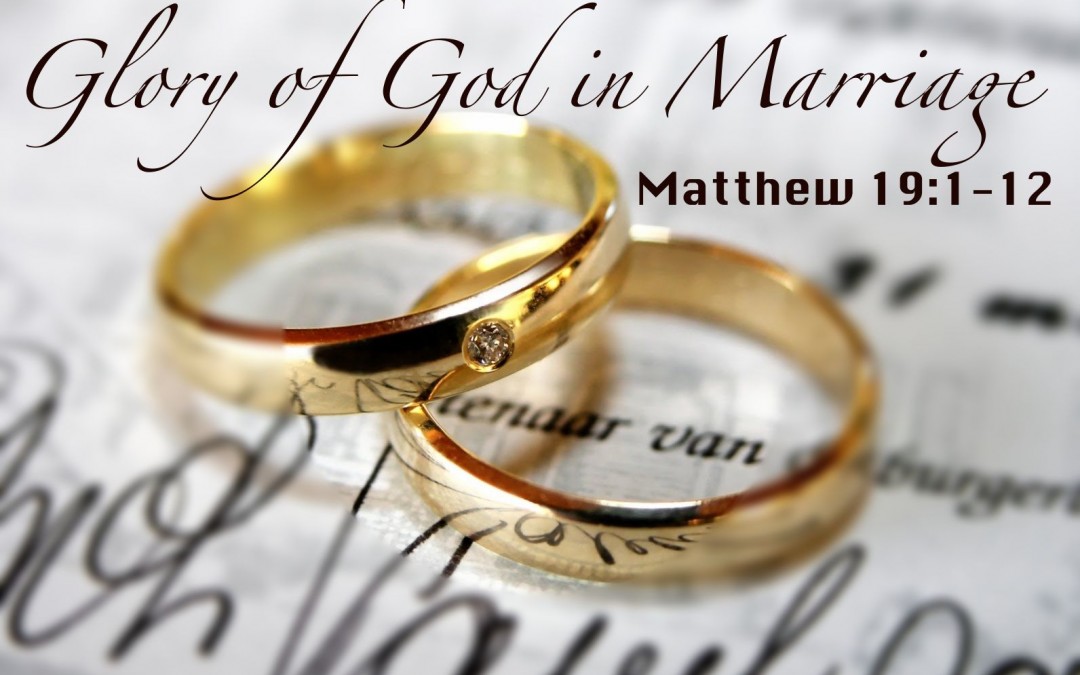 Genesis 2:18-24
Matthew 19:1-12
Marriage, God’s Way
Then the LORD God said, "It is not good that the man should be alone; I will make him a helper fit for him." (Genesis 2:18 RSV)
Marriage As God Intended…
Genesis 2:18-24
Matthew 19:1-12
Marriage is to be Between Male and Female
Marriage is to Fulfill Loneliness
The Couple is to Leave All Others For Each Other
The Couple is to Cleave to One Another
The Two are to Become One Flesh
He answered, "Have you not read that he who made them from the beginning made them male and female, and said, 'For this reason a man shall leave his father and mother and be joined to his wife, and the two shall become one flesh'? So they are no longer two but one flesh. What therefore God has joined together, let not man put asunder." (Matthew 19:4-6 RSV)
Marriage, A Definition
The Bible uses the term "covenant" in reference to marriage (Mal. 2:14) and this helps us to understand what marriage is and "when" it actually takes place.  
There are at least three principle elements to a covenant -  Cf. Gen. 31:43-55
A statement of the terms agreed upon (in this case embodied within the oath)- vs. 50,52
An oath or vow by each party to observe the terms, God being witness to the oath- vs. 49-52
The formal ratification of the covenant by some solemn external act-
Setting up of stones- vs. 47-48 (note definitions of names- vs. 47)
Sacrifice and a feast- vs. 54
Yet you say, "For what reason?" Because the LORD has been witness Between you and the wife of your youth, With whom you have dealt treacherously; Yet she is your companion And your wife by covenant. (Malachi 2:14 NKJV)
Marriage, A Definition
The application of this in the marriage covenant:
Statement of terms- agreement to become husband and wife (sometimes called "engagement")
Vows- actual vows of our society; the point in which the actual promises are made and responsibilities are taken.
Ratification of covenant by external act- societal and/or civil sanction
With regard to the marriage covenant in particular, one thing might be added in view of Gen. 2:24 and Matt. 19:5- the consummation of the marriage in sexual union. (This is a blessing of marriage.)
"and said, 'For this reason a man shall leave his father and mother and be joined to his wife, and the two shall become one flesh'? "So then, they are no longer two but one flesh. Therefore what God has joined together, let not man separate." (Matthew 19:5-6 NKJV)
Marriage, A Definition
There are certain things that constitute marriage (Worthy of note is that none of these items alone constitute marriage).
Agreement
Vows
Societal and/or Civil sanction
Cohabitation
When these things are done, and in their proper order, with both parties having a right to enter such a relationship, they are bound by God to their vows and to their relationship for life (with one exception to be discussed later)-  Matt. 19:6
"and said, 'For this reason a man shall leave his father and mother and be joined to his wife, and the two shall become one flesh'? "So then, they are no longer two but one flesh. Therefore what God has joined together, let not man separate." (Matthew 19:5-6 NKJV)
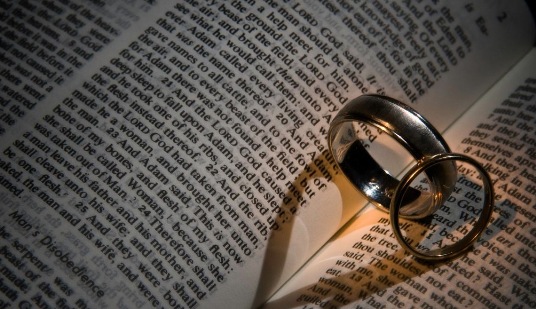 Be Careful…
We may be guilty of thinking that:
If a person is not authorized by God to marry and they do so anyway, that they are not really married-
Or, if a person is divorced without just cause, we may think that they are not really divorced.
This is not the case: if you are married, you are married (you can't be both married and unmarried at the same time); and if you are divorced, you are divorced (you can't be both divorced from and married to the same person)
“Married” and “Bound”
Unmarried and Unbound (single, never been married or spouse has died)
Married and Bound (an honorable, God authorized relationship)
Unmarried and Bound (1 Cor. 7:10-11). We want to emphasize here that, outside the one exception, DIVORCE ITSELF IS SIN- Mal. 2:16; Matt. 19:6; 1 Cor. 7:10
Married and Unbound (unbound to the one to whom married; possibly "bound" to someone else-  Mark 6:17-18).
For the woman who has a husband is bound by the law to her husband as long as he lives. But if the husband dies, she is released from the law of her husband. So then if, while her husband lives, she marries another man, she will be called an adulteress; but if her husband dies, she is free from that law, so that she is no adulteress, though she has married another man. (Romans 7:2-3 NKJV)
Who Has A Scriptural Right To Marry?
One who has never been married (Matthew. 19:4,5; Hebrews 13:4; 1 Corinthians 7:2,28).
One whose mate is dead (Romans 7:3).
One who puts away his/her mate for fornication (Matthew 19:9).
Those reconciling (1 Corinthians 7:11).
And He answered and said to them, "Have you not read that He who made them at the beginning 'made them male and female,' "and said, 'For this reason a man shall leave his father and mother and be joined to his wife, and the two shall become one flesh'? "So then, they are no longer two but one flesh. Therefore what God has joined together, let not man separate." (Matthew 19:4-6 NKJV)
Conclusion: Covenant in a Scriptural Marriage
Marriage is a voluntary arrangement — the husband “leaves” his father and mother to “cleave to” (cling to, be joined to) his wife.
Marriage involves not only God’s will that it be permanent, but also a “covenant” entered into by the husband and wife in which they commit themselves to the marriage.
“Who forsakes the companion of her youth, and forgets the covenant of her God” (Prov. 2:17).
“Yet she is your companion and your wife by covenant” (Mal. 2:14).
 The marriage vow is a radical promise that one can be counted on to act faithfully, no matter what.
"So then, they are no longer two but one flesh. Therefore what God has joined together, let not man separate." (Matthew 19:6 NKJV)
Sources
Outline by Steve Higginbotham
DeHoff’s Commentary on Matthew
A Commentary on Matthew by Kenneth Chumbley
Marriage, A reflection of God’s Image by Shawn Bain
Definition of Marriage – by Jim Deason
Divorce and Remarriage by Donnie V. Rader